Novas tendências no tratamento da tosse
Prof. Dra. Isabel Margarida Costa. Instituto Universitário Egas Moniz, Lisboa
“ O palestrante declara não ter conflito de interesse
relacionado com esta apresentação“.
Caso prático 1
Sr. X.Y., 40 anos, utente habitual da Farmácia, apresenta-se com queixas de tosse seca. Solicita ao Farmacêutico algo para o alívio destes sintomas.
Refere que quer um “produto natural” e sem açúcar. 
É diabético.
Não é asmático nem fumador.
Pretende um único produto, que não seja xarope, para poder levar consigo para o trabalho.
Pergunta 1
Que outro sintoma é frequente acompanhar a tosse seca?
Dispneia.
Garganta irritada.
Dor torácica.
Hemoptises.
[Speaker Notes: Dor de garganta]
Tosse e dor de garganta
Tosse: queixa respiratória mais comum para a qual os doentes procuram atendimento médico.
Importante impacto negativo na qualidade de vida dos doentes.
50% dos indivíduos com tosse seca apresenta também garganta irritada.



A inflamação leva à hipersensibilidade, causando sensação  de irritação na garganta.

ADMINISTRAR DEMULCENTES.
QUEIXAS DECORRENTES DA TOSSE
Mal-estar geral.
Garganta irritada.
Insónia.
Cansaço.


Rouquidão.
Cefaleias.
Mialgias.
Distúrbios urinários.
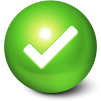 SINTOMAS DE ALERTA
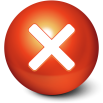 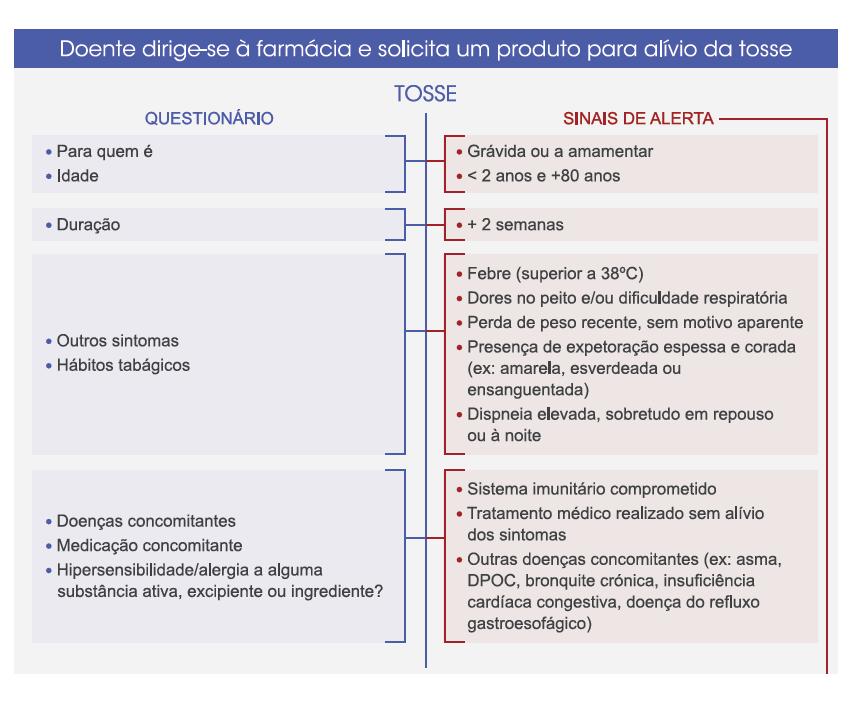 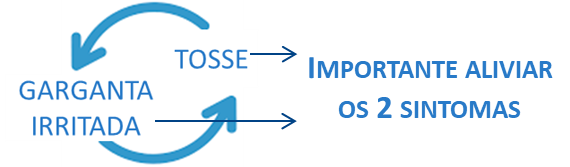 Pergunta 2
Pretende um único produto, que não seja xarope. Que substância(s) ativa(s) em pastilhas recomendaria neste caso?
Álcool diclorobenzílico + Amilmetacresol.
Tomilho.
Benzidamina.
Musgo da Islândia + Alúmen.
[Speaker Notes: Musgo da Islândia + Alúmen]
Produtos químicos convencionais:
BROMEXINA, AMBROXOL, ACETILCISTEÍNA, CARBOCISTEÍNA
TOMILHO
Thymus vulgaris, Thymus zygis
TOSSE PRODUTIVA
EXPETORANTES
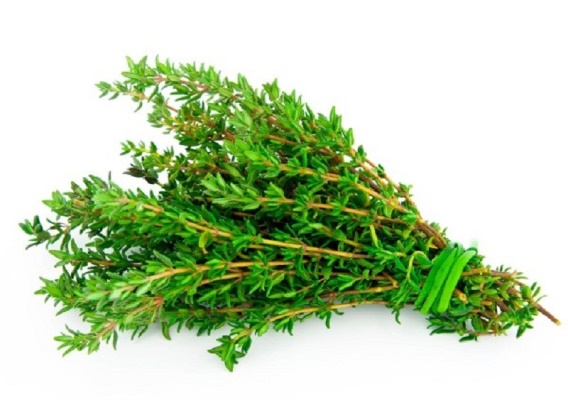 CASO: “tosse seca”
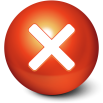 EXPETORANTE
Fluidifica e facilita a eliminação de mucosidades na tosse produtiva.
MUSGO DA ISLÂNDIA
Cetraria islandica
ALÚMEN
KAl (SO4)2.12H2O
TOSSE SECA
ANTI-TÚSSICOS e DEMULCENTES
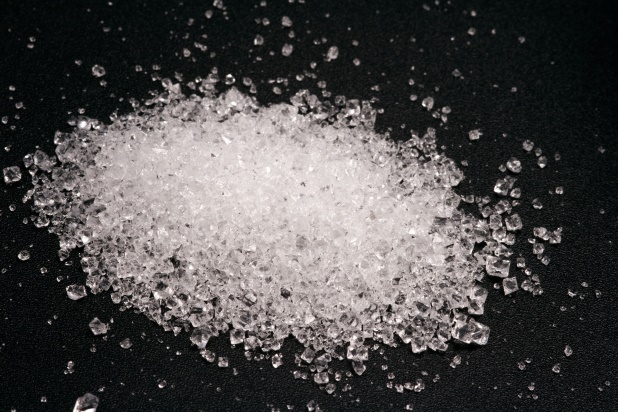 CASO: “Tosse seca  e garganta irritada”.
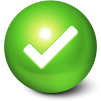 Produtos químicos convencionais:
BUTAMIRATO, CLOBUTINOL, OXOLAMINA, DEXTROMETORFANO
ADSTRINGENTE e ANTISSÉPTICO
Interage com as proteínas salivares e forma barreira contra os m.o.; protege a garganta de agentes irritantes.
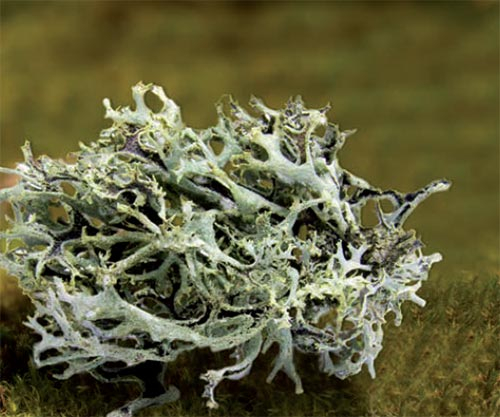 CASO: “Tosse seca  e garganta irritada”.
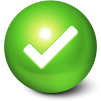 Em caso de medicação simultânea: 
separar as tomas 30-60 min
(pode retardar absorção).
DEMULCENTE 
Mucilagens higroscópicas que formam um filme protetor, causando alívio da irritação oral/faríngea e da tosse seca associada.
Assessment report on Thymus vulgaris L., vulgaris zygis L., herba EMA/HMPC/342334/2013
 Assessment report on Cetraria islandica (L.) Acharius s.l., thallus EMA/HMPC/36866/2014
Pergunta 3
Doente diabético. Qual dos seguintes excipientes estará contra-indicado neste caso?
Maltodextrina.
Lactose.
Amido de milho.
Lecitina.
[Speaker Notes: Maltodextrina]
Excipientes
Ter atenção aos excipientes, no caso de utentes com patologias e restrições ou alergias/intolerâncias alimentares.

Confirmar:
No RCM dos MNSRM (secção 6.1) ou na embalagem dos SA (lista de ingredientes).
Exemplos:
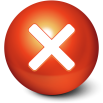 Silveira BAP et al. Rev. Bras. Otorrinolaringol.  [Internet]. 2006;  72(3): 400-6.
Caso prático 2
Um utente pretende adquirir, para a esposa, um produto para a tosse que dura há cerca de 4 dias.
Refere que a tosse “às vezes é irritativa e seca”, e “às vezes tem muita expetoração” e portanto quer um produto “2 em 1”.
Diz que a esposa tem “problemas de estômago”, não sabendo dar informação mais detalhada.
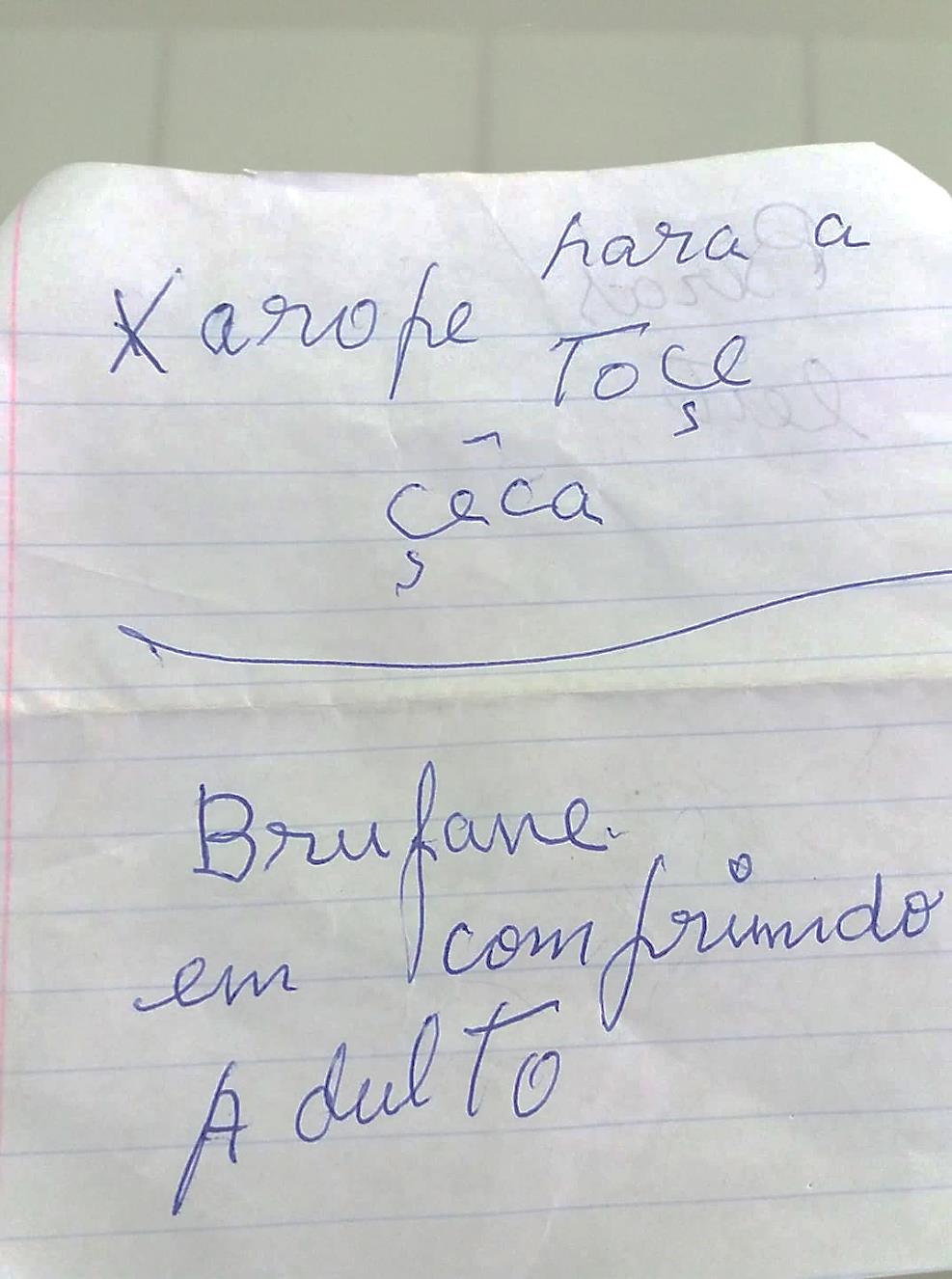 Pergunta 4
Que tipo de produto indicaria neste caso?
Mucolítico.
Anti-tússico.
Demulcente.
Apenas medidas não farmacológicas.
[Speaker Notes: Demulcente]
Em caso de GASTRITE/ÚLCERA ou outras patologias inflamatórias digestivas, os expectorantes mucorreguladores e mucolíticos estão CONTRA-INDICADOS.

Podem também destruir o muco protetor da mucosa gástrica: C.I. úlceras.

OPÇÃO: produtos naturais com ação demulcente.
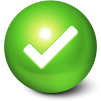 Hanson C. Chronicles of Pharmaceutical Science. 2017. 1 (5) 262-267
Aconselhamento não farmacológico
Ingerir muitos líquidos (água), evitar ingerir álcool e cafeína.
Não fumar.
Evitar a inalação de pó, tabaco, fumo.
Ventilar os espaços fechados regularmente.
Respirar ar húmido: humidificador, banho quente.
Evitar mudanças bruscas de temperatura e ambientes muito secos (evitar ar condicionado).
Elevar a cabeceira da cama para aliviar a tosse durante a noite.
Evitar esforçar a voz.
Pergunta 5
Que substância ativa estará contra-indicada neste caso?
Tanchagem.
Mel.
Tomilho.
Hera.
[Speaker Notes: Hera]
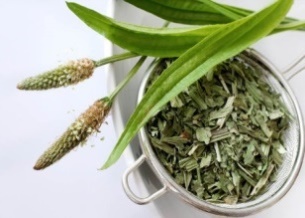 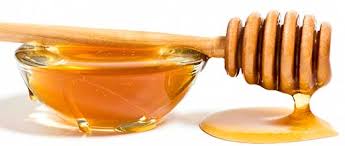 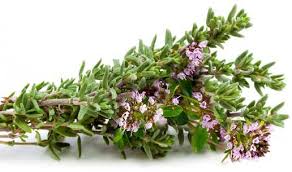 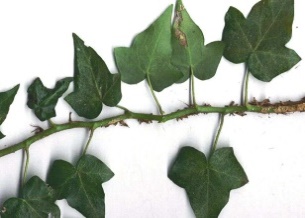 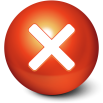 Assessment report on Althaea officinalis L., radix EMA/HMPC/436680/2015 
Assessment report on Hedera helix L., folium EMA/HMPC/586887/2014
Caso prático 3
Dª X.X. dirige-se à farmácia para adquirir um xarope para a tosse.
Diz que não sabe distinguir se é tosse seca ou produtiva. 
Prefere um produto à base de plantas e sem açúcar.
É hipertensa e está medicada com um diurético e um anti-hipertensor.
Pergunta 6
Qual destas substâncias pode exacerbar a tosse?
Grindélia.
Alteia.
Leite morno.
Glicerol.
[Speaker Notes: Leite morno]
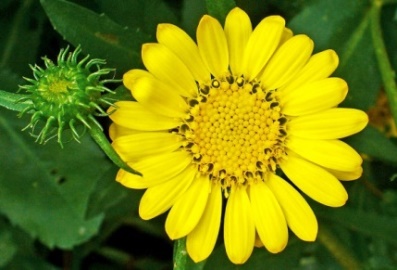 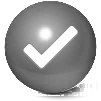 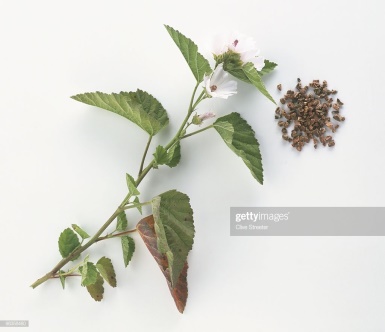 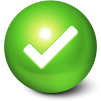 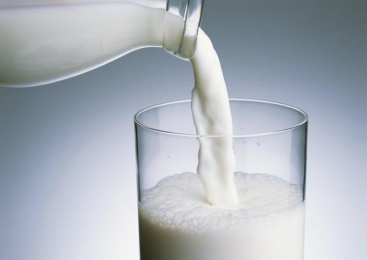 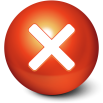 Bartley J and  McGlashan SR . Med Hypotheses. 2010 Apr;74(4):732-4
Community herbal monograph on Grindelia robusta Nutt., (…). EMA/HMPC/748220/2011
Efeitos do Glicerol
Agente Espessante.
Confere viscosidade aos xaropes para tosse.

Agente Demulcente. 
Forma um filme protetor sobre a mucosa, o que alivia a irritação, inflamação e dor.

Agente Lubrificante e Humectante.
Contém 3 grupos OH (hidrofílicos) que o tornam muito solúvel em água e são responsáveis pelas suas propriedades higroscópicas.
Tem efeito hidratante, o que previne a secura das mucosas.
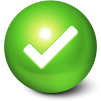 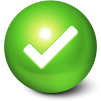 Eccles R. Pharmacy. 2017; 5(1)
Pergunta 7
Doente hipertensa, diurético + anti-hipertensor. Que substância está contra-indicada?
Óleos essenciais.
Raíz de Alcaçuz.
Tomilho.
Mentol.
[Speaker Notes: Raíz de Alcaçuz]
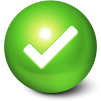 ÓLEOS ESSENCIAIS
Diminuem a consistência do muco, mas estão associados a frequentes eventos adversos (irritação da mucosa).

	  HORTELÃ-PIMENTA (Mentha piperita).
O mentol (extraído da hortelã pimenta) acalma a garganta e ajuda a quebrar o muco. 
É descongestionante e anti-inflamatório.
Por inalação, pode induzir apneia reflexa e bronco/laringoespasmo (C.I.< 2 anos).

         TOMILHO.
Expetorante. Sem contra-indicações.
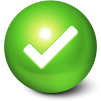 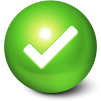 Community Herbal Monograph on Mentha x piperita L., Aetheroleum. EMEA/HMPC/349466/2006
RAÍZ de ALCAÇUZ (Glycyrrhiza spp.)
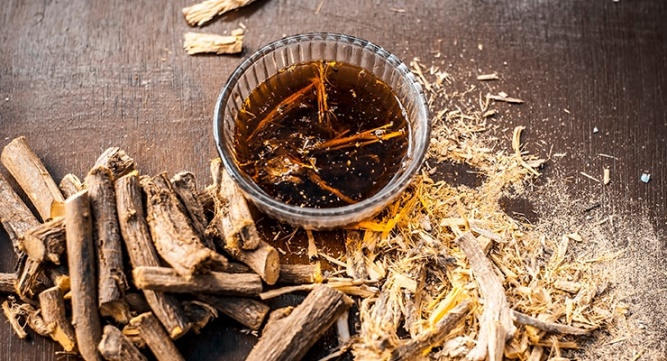 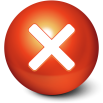 Facilitar a expectoração.
Ação anti-inflamatória.

Efeitos adversos: retenção de fluidos, hipocalemia, hipertensão, distúrbios do ritmo cardíaco.

Contra-indicado: doentes com hipertensão, distúrbios hepáticos ou cardiovasculares ou hipocalemia.
Inibidor da CYP3A4 e CYP2B6.
Interage com: 
Diuréticos.
Digoxina.
Anti-hipertensores e anti-arrítmicos.
Anticoagulantes e antiagregantes plaq.
Corticosteróides.
Anti-depressivos.
…
Community herbal monograph on Glycyrrhiza glabra/inflata /uralensis, radix EMA/HMPC/571119/2010
Hosseinzadeh  H et al. Phytother. Res. 2015; 29: 1868–86
Novas tendências no tratamento da tosse
Crescente procura de produtos naturais.

Grande procura de produtos sem glúten, sem lactose, sem açúcar.

Ter atenção às contra-indicações 
das substâncias ativas:
Novas tendências no tratamento da tosse
Associações “2 em 1” para o alívio de sintomas inespecíficos de tosse:
 Aliviar a vontade de tossir e irritação da garganta.
 Libertar o muco.